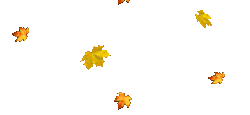 ИГРА – ВИКТОРИНА 
«Осень золотая»
Лебедева Елена Владимировна, воспитатель
ГБДОУ № 82 Фрунзенского района 
Санкт - Петербурга
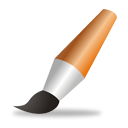 Как называются эти деревья?
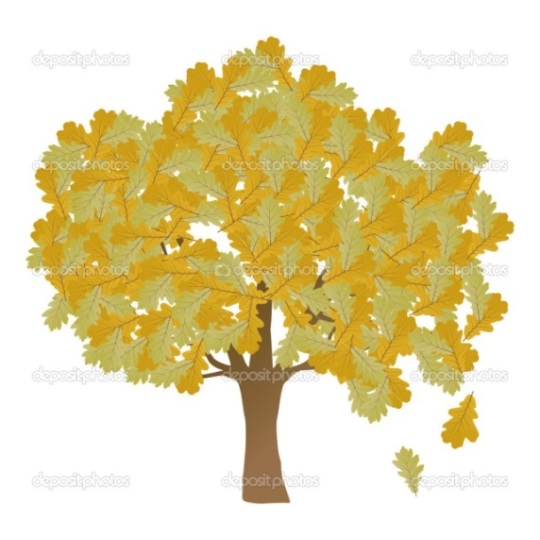 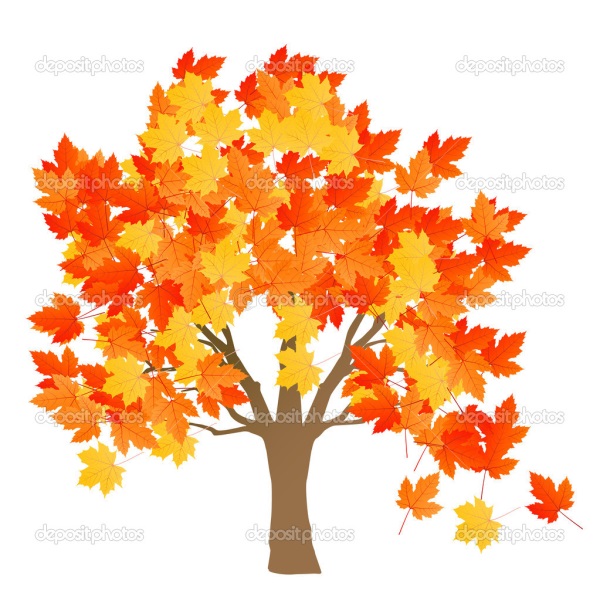 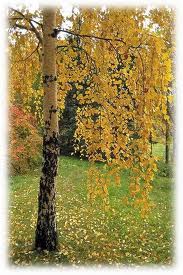 дуб
клён
берёза
Молодец! Всё правильно!
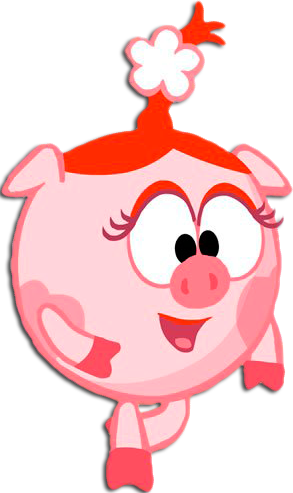 А теперь нажми на Нюшу и она задаст тебе вопрос!
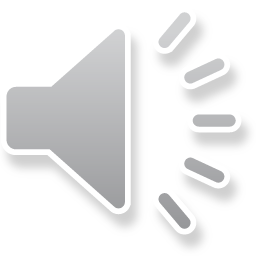 Далее
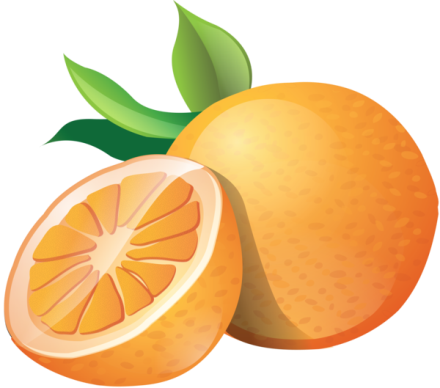 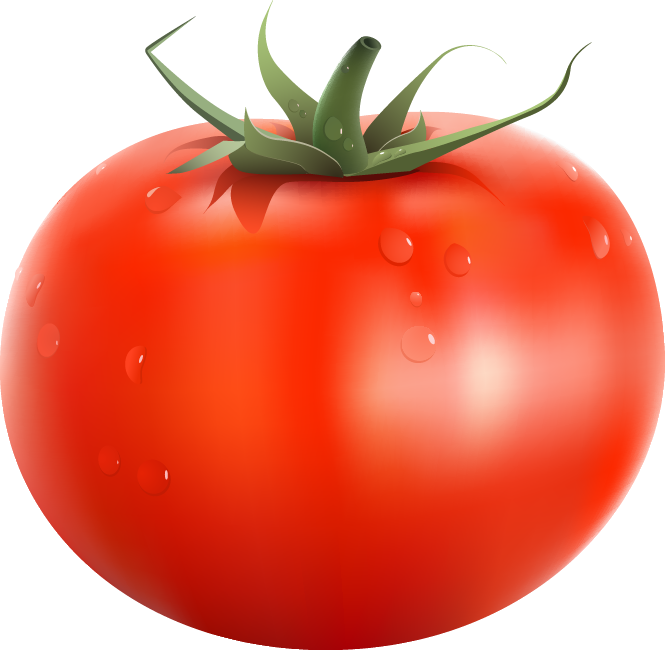 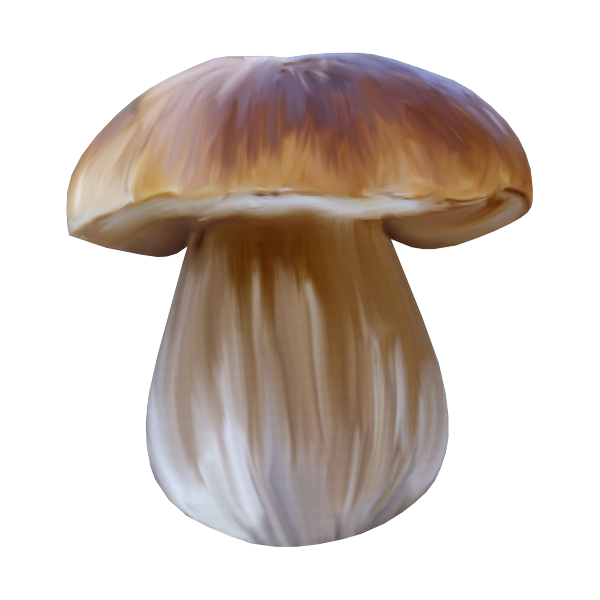 Ты ошибся!
Это не фрукт и не овощ! У него есть шляпка и ножка!
Нажми на гномика, он подскажет!
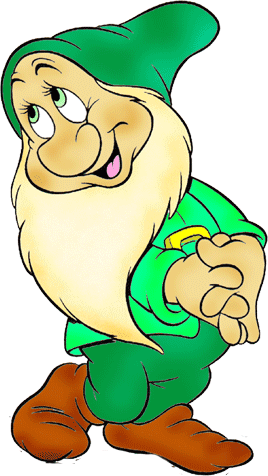 НАЗАД
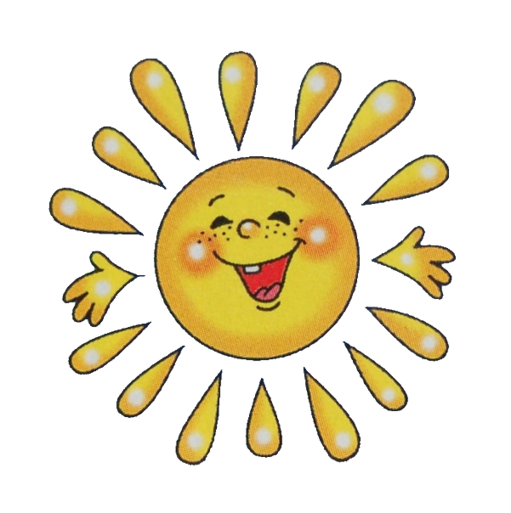 Молодец! Правильно!
Жми на солнышко!
ДАЛЕЕ
Нажми на Нюшу и помоги ей!
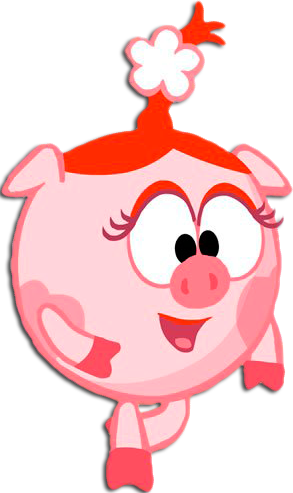 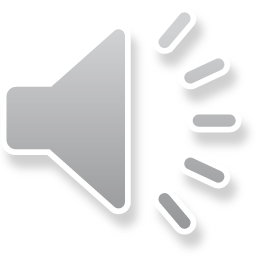 ДАЛЕЕ
Ребята! Выберите то, что нужно Нюше для прогулки!
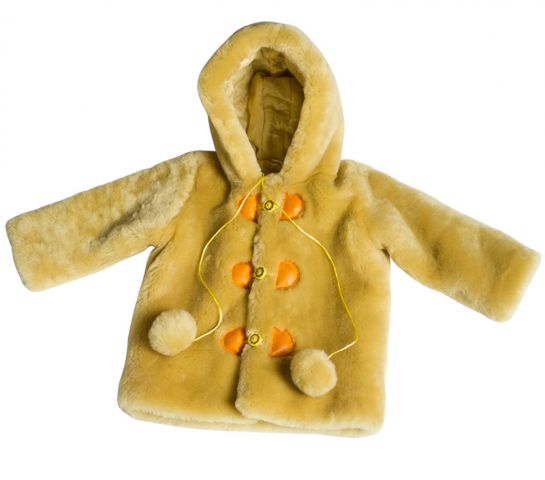 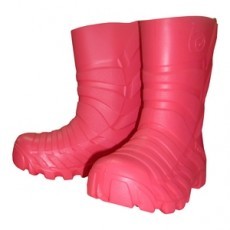 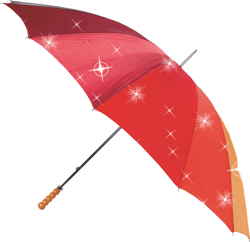 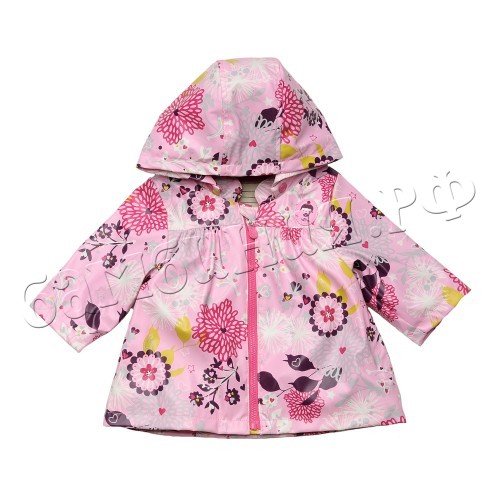 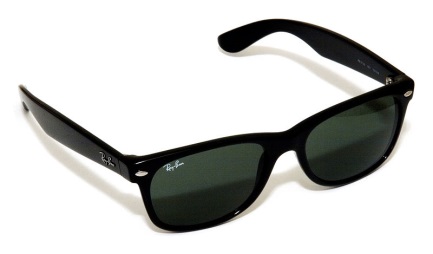 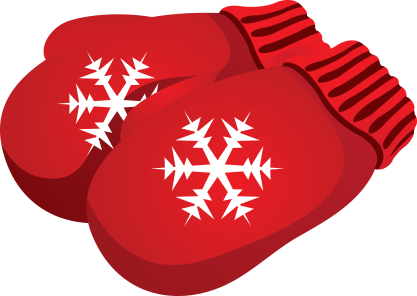 Список использованных источников:
https://www.google.ru
https://www.google.ru/search?newwindow=1&tbm=isch&oq=&gs_l=&q=icon%20paint
http://yandex.ru/images/search